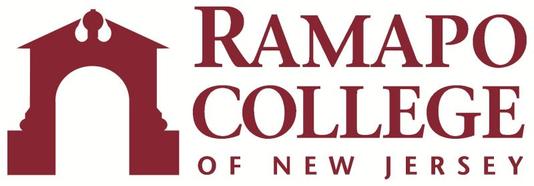 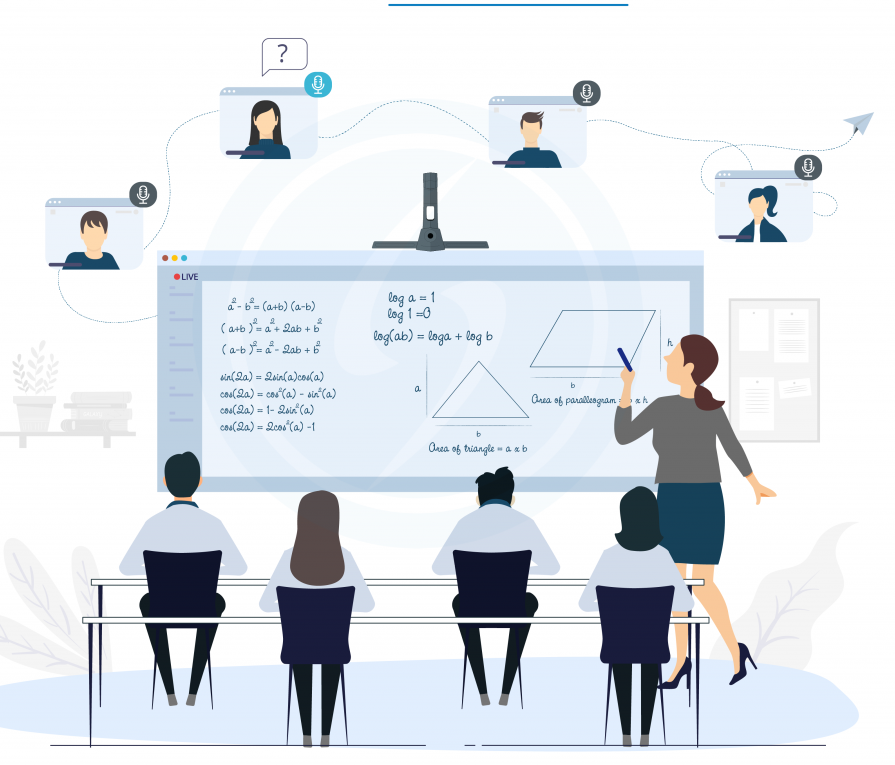 Challenges of a Hybrid Course: How do we accommodate in-person and remote students at the same time?
Fariba Nosrati | PhD, MBA, MSc, BEng  

Assistant Professor of Information Technology Management
Anisfield School of Business
May 24, 2021
[Speaker Notes: In this presentation, I will share my experience teaching hybrid format using WebEx and WebEx room kit.]
Agenda
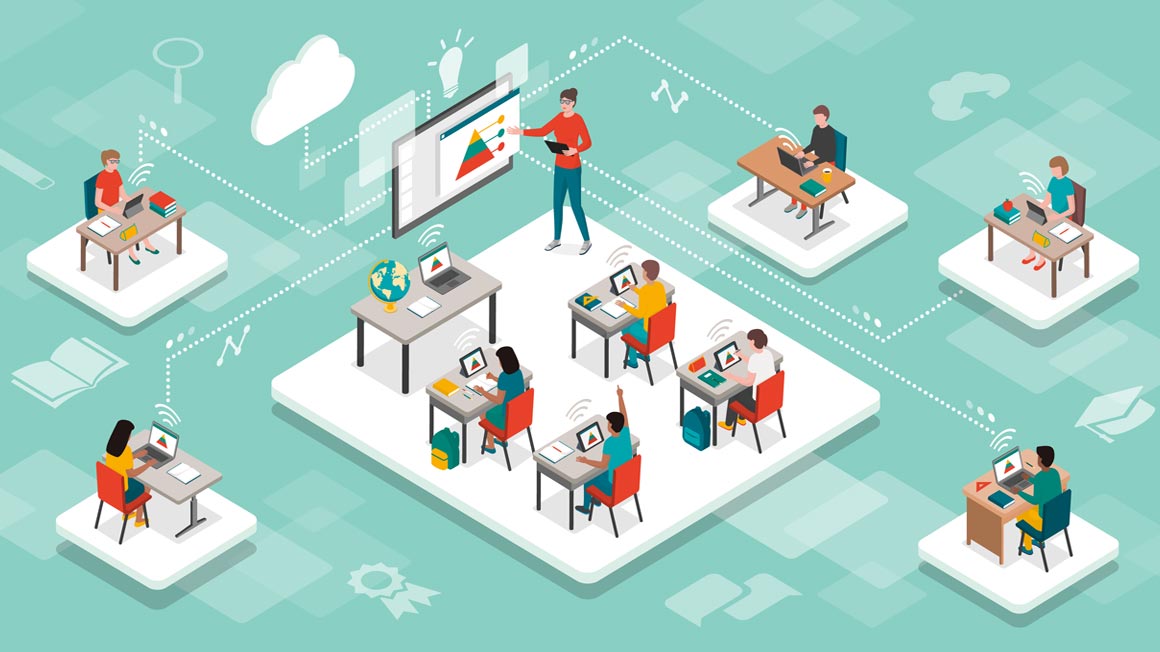 Introduction & Background
INFO 224 & INFO 311
Teaching on campus using a WebEx room-kit to accommodate students who chose to participate remotely
Hybrid Delivery
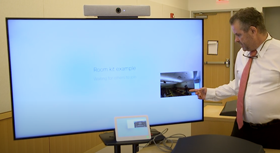 [Speaker Notes: Since the start of the pandemic, most of us have experienced various course delivery modes, transitioning from traditional face-to-face classes to remote modalities such as synchronous, asynchronous, or a mix of both. 
A more recent option that became available last spring was teaching in-person while using a WebEx room kit to accommodate students who chose to participate remotely. 
This hybrid model seems to be one of the critical course modalities in the following fall semester. However, having students online and in-person simultaneously brings new challenges to the course activities and structure. In this session, we will brainstorm about the challenges we faced last semester and possible strategies to structure a course.]
Course structure
Course structure: Grade breakdown
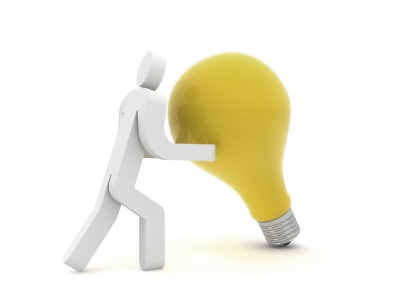 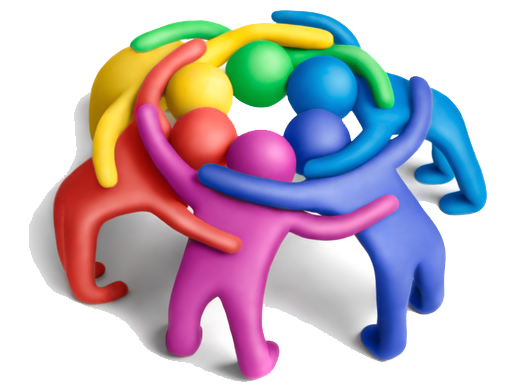 Quizzes 
Lab exercises 
Assignments Participation
Team contract 
Group activities
Group term paper/project
Proposal 
Check-in
Presentation
Final paper
Tools
Context
Room: computer lab (capacity was reduced to 14 students + instructor)
Students were able to choose their participation mode (in-person/remote) at the beginning of the semester
In each class:
10-12 in-person students
14-20 remote students
Set-up the sessions using WebEx & WebEx room-kit
Three back-to-back sessions in the same room
Overall feedback
No complaint from remote students (felt like usual synchronous sessions)
“Always making the online students feel like there in class” 
“Best feature of this course is that it can be online”
In-person students were happy
“Having class in person and online at the same time was a great thing!”
“Best features of the course: Taught online and in person”
“What works well: Being able to come to class in person and learn in person”
“To be able to go to class in person is the best experience for me. I love it when I have the chance to get to the ASB building to attend my class in person”
“This class is very hard for online delivery. We use Excel practice files to reference and follow along during class. It is difficult to follow along on WebEx and do our own work using Excel. But it is much easier in-class with extra screen.”
From the instructor perspective
A different experience
Technology was the least challenging issue
Learning curve to structure and manage the class
The in-class student were less distracted
Top students were more likely to choose in-person participation
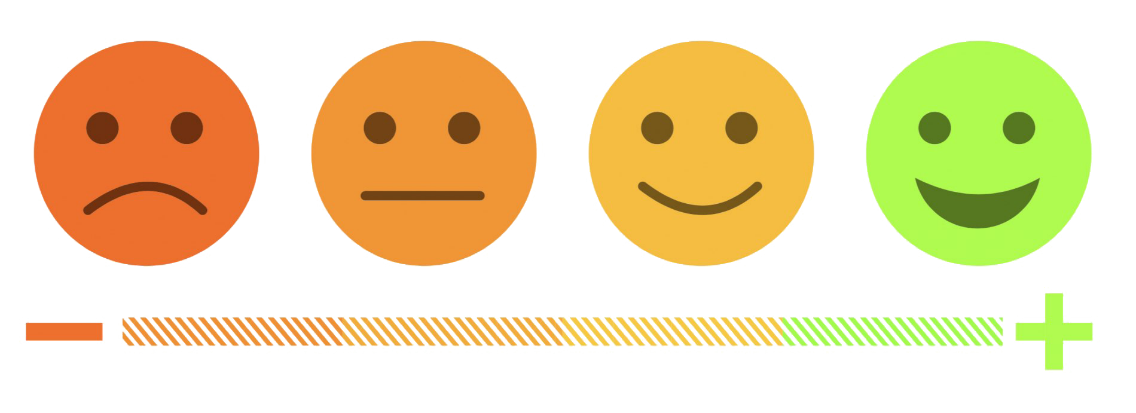 Benefits
Flexibility
Possible to have students in-person and online simultaneously 
Ease of access to course material
Record the class and share
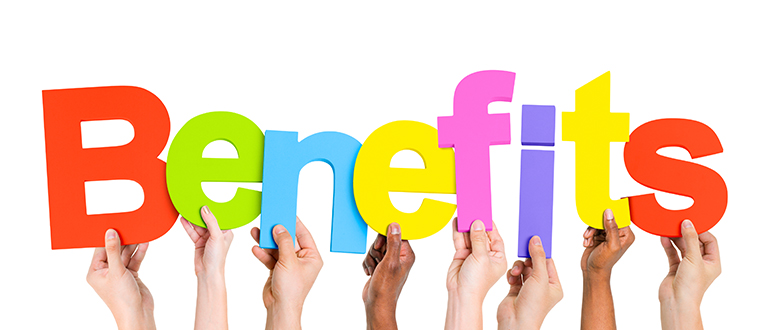 Challenges
Technical Challenges
Meeting invitation 
Google calendar: need to add participants one by one
Starting the class
Start the meeting using instructor station
Then, use room kit to join as a participant 
Make sure participants are not muted!
Some participant receiving the message that “The meeting has not started yet” while some others were in the meeting!  remind & invite from the meeting session after starting the meeting
Audio 
A little low 
Difficult to hear in-class students at home
Some audio glitches specifically when moving
Other
Whiteboard/projector screen not visible at home
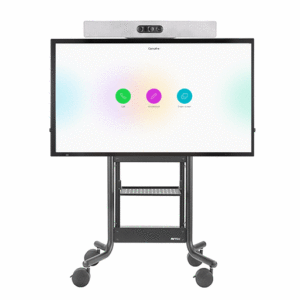 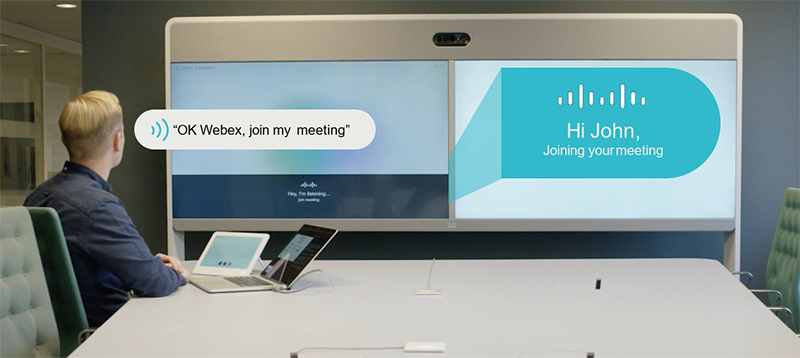 Class management and student engagement
Need to start the class early (computer set up, start meeting, send reminder, connect room-kit, …)
Difficult to monitor the chats, raised hands, and students in class at the same time
Had students open their mic to comment/ask question
Student participation/discussion 
Students who usually speak up, will talk either in-person or online
Students who usually do not participate will not talk anyway! 
The student who tends to use chat to participate will be missed
Had to repeat/summarise class discussion for online students
To share students’ work, had to ask all students to login into WebEx even if they are in the classroom
Need some class time to track attendance (the WebEx participant list is not enough)
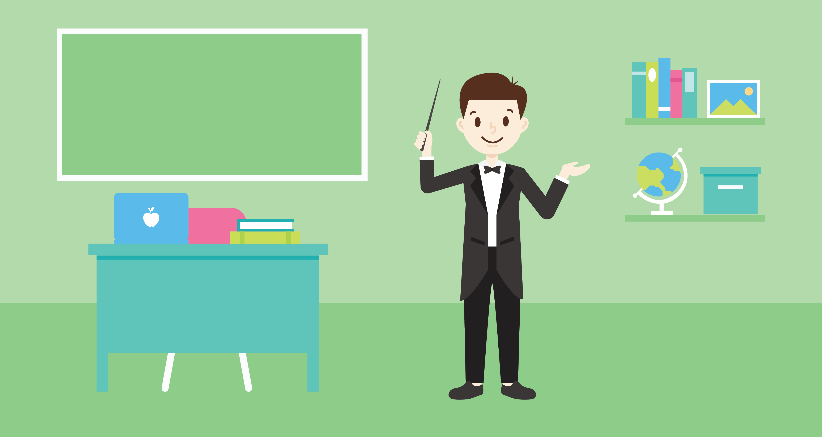 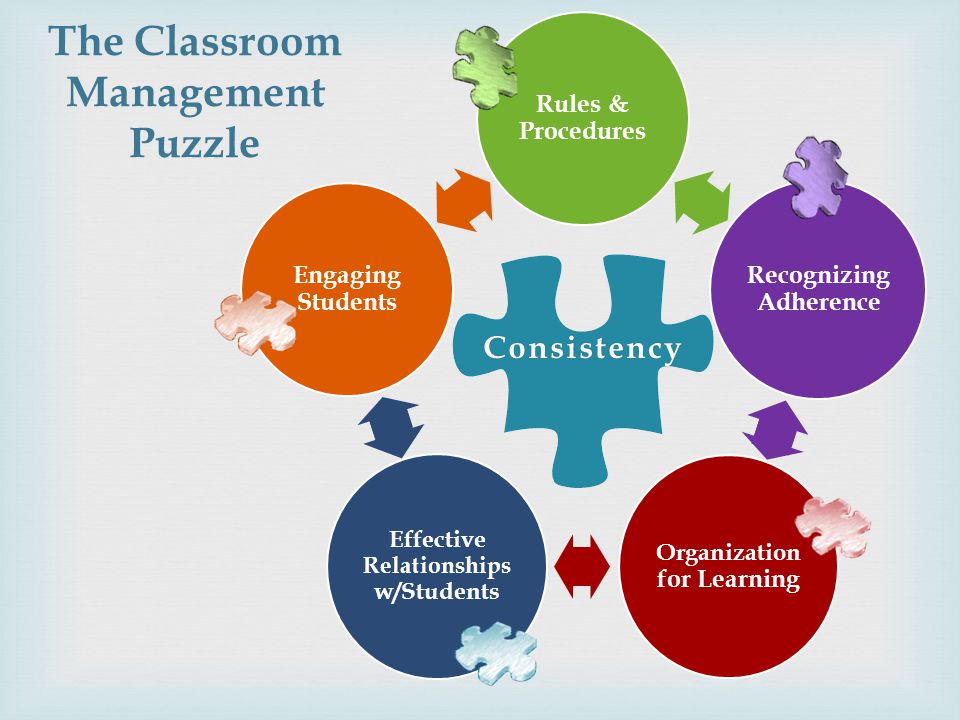 Group work
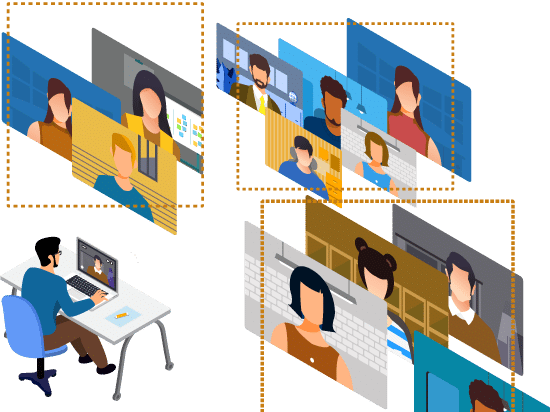 In-class group work is very difficult in a hybrid setting
Group members were in-class and online
Breakout rooms are not practical 
Had to ask all students to login into WebEx even if they are in classroom, to share their group activity results
Group presentations were feasible (even with mixed online and in-person group members)
However, fully online and fully in-class presentations were easier and more effective
Health & safety
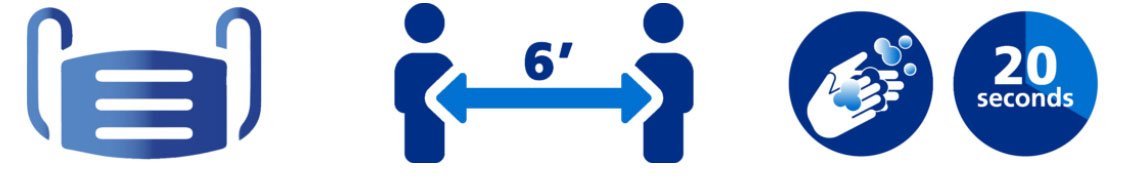 Wearing mask while teaching
Students wearing mask all the time
Very quiet campus: hallways and classes were very quiet and clean
Cleaning between classes
Each class had a cleaning log sheet on the door 
Sanitizer & wipes were available in each class
Inconsistent communication regarding students getting exposed/infected
Stressful to monitor students who cannot attend and when they are clear to attend
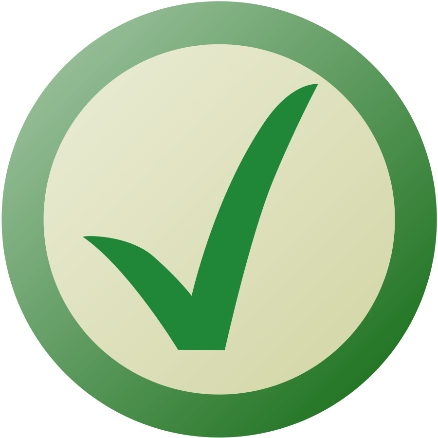 Vaccination will resolve most health & safety concerns
Lessons Learned
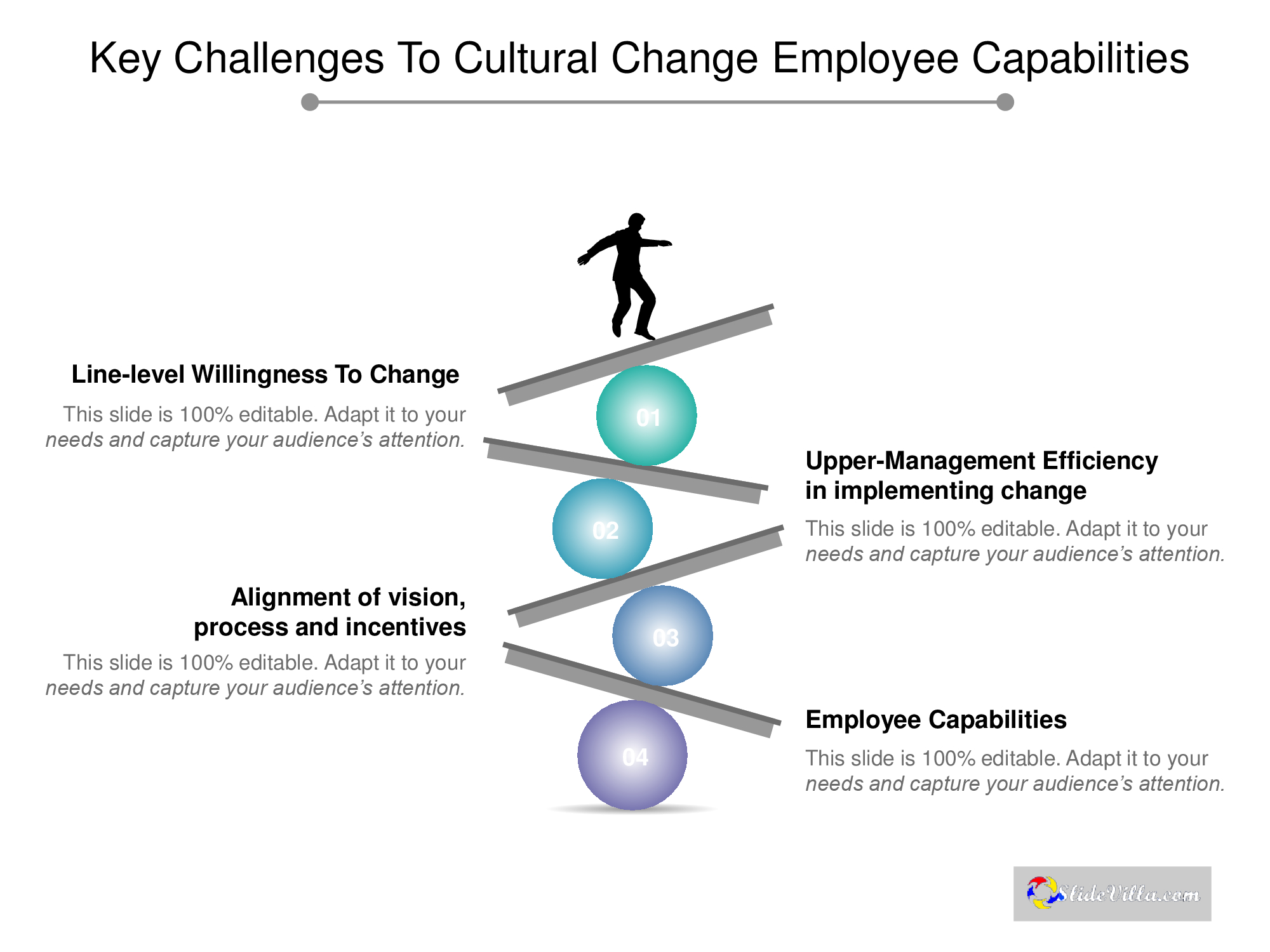 Key challenges
Class audio
Group work
Student interaction/engagement
Lessons Learned
Try the WebEx room-kit once before the start of semester
Be flexible!
Have a technical routine (e.g., start session early, send invitation reminder after starting the meeting, record the meeting, share recordings, …)
Communication is the key (lots of communication!)
Provide detailed guidelines (use several formats: Canvas, email, announcement, in-class, ...)
Involve students in fine-tuning the course delivery
Monitor the class progress/delivery constantly
Q&A
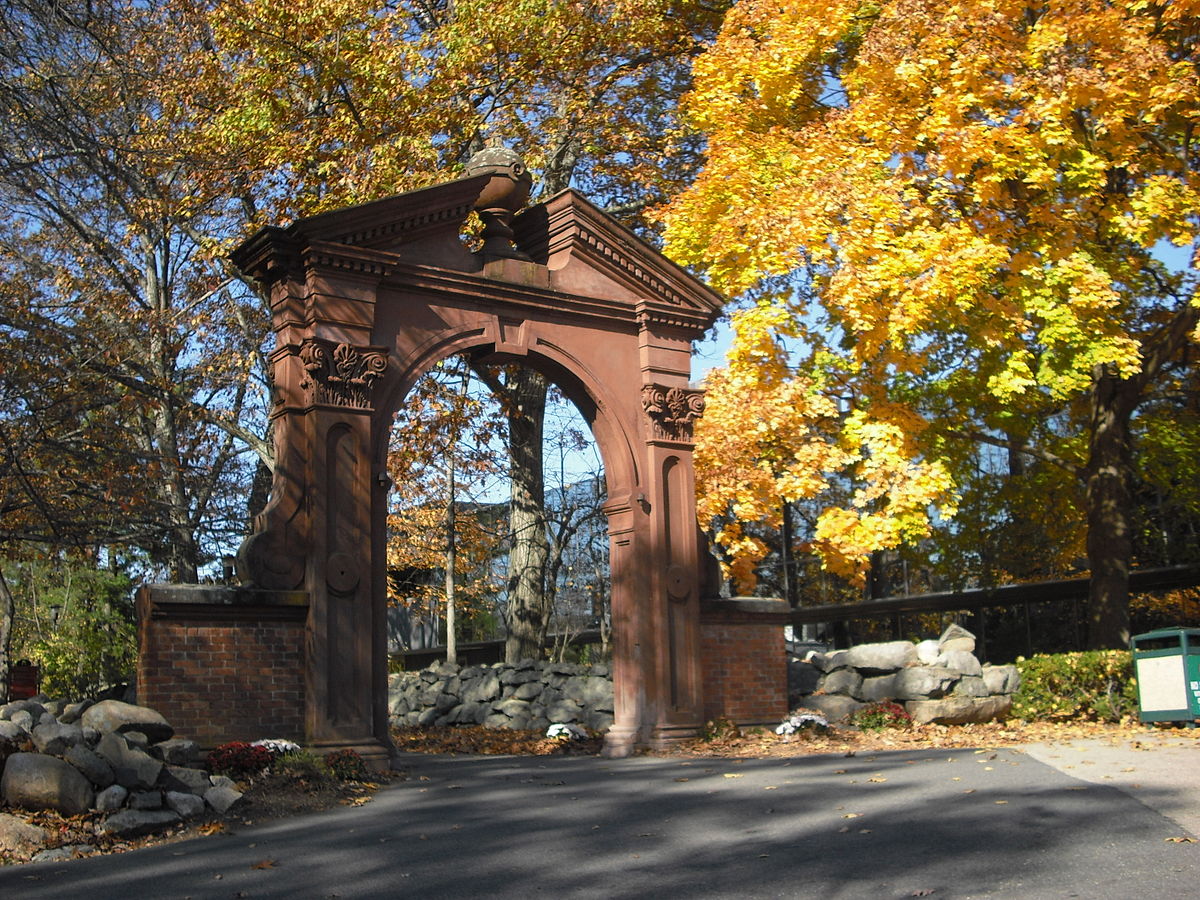 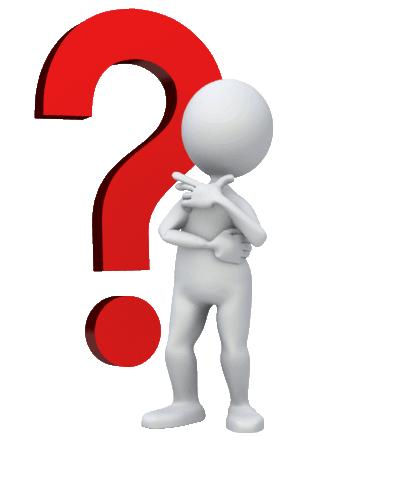